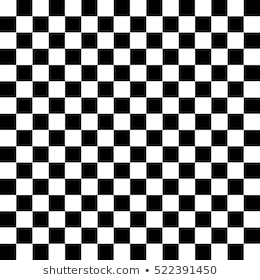 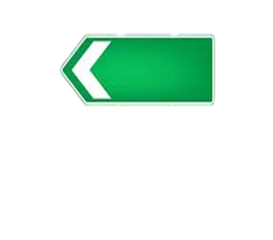 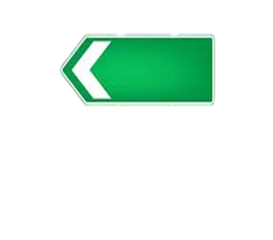 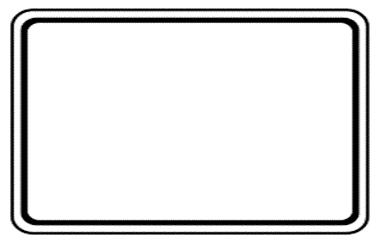 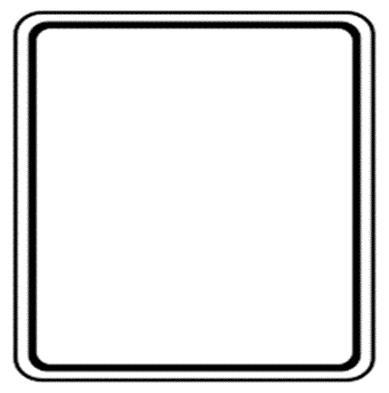 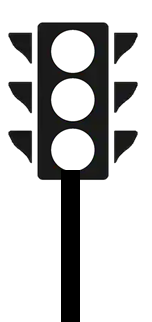 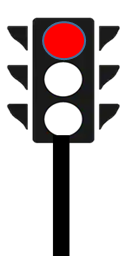 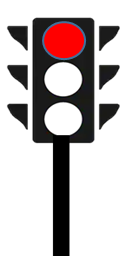 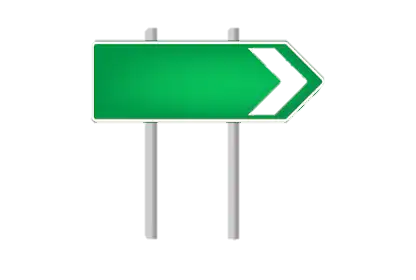 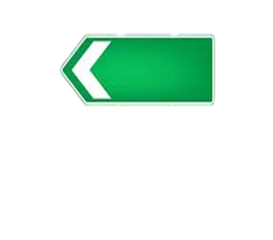 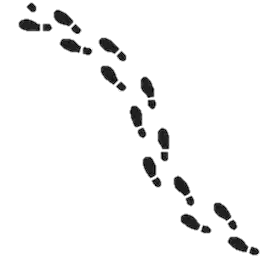 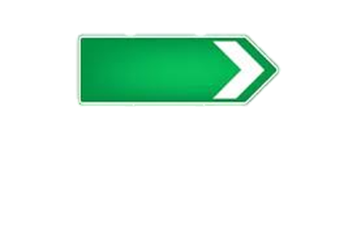 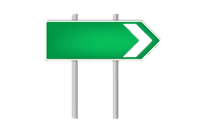 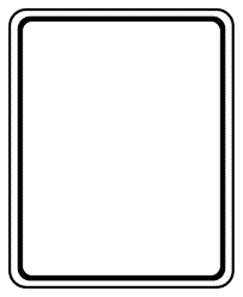 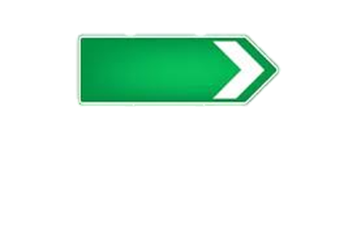 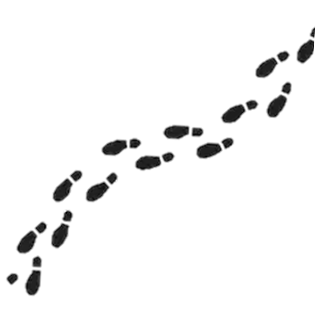 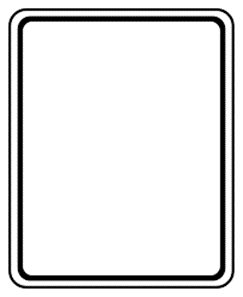 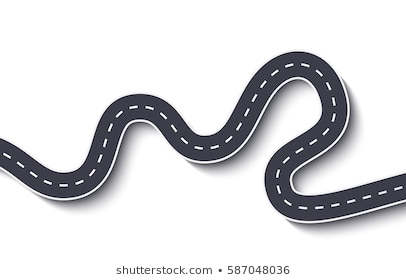 DEVELOP AND REFINE  FAVOURITE IDEA 
EXPLORE COMPOSITION/ LAYOUT, HIERACY ETC – PENCIL SKETCHES WITH TONE
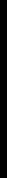 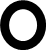 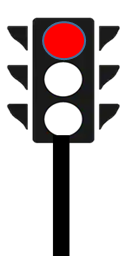 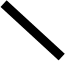 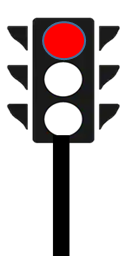 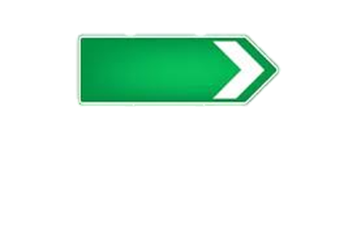 1ST SEPT
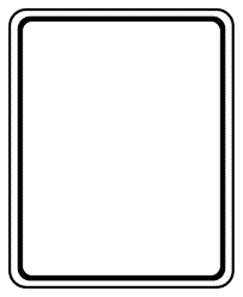 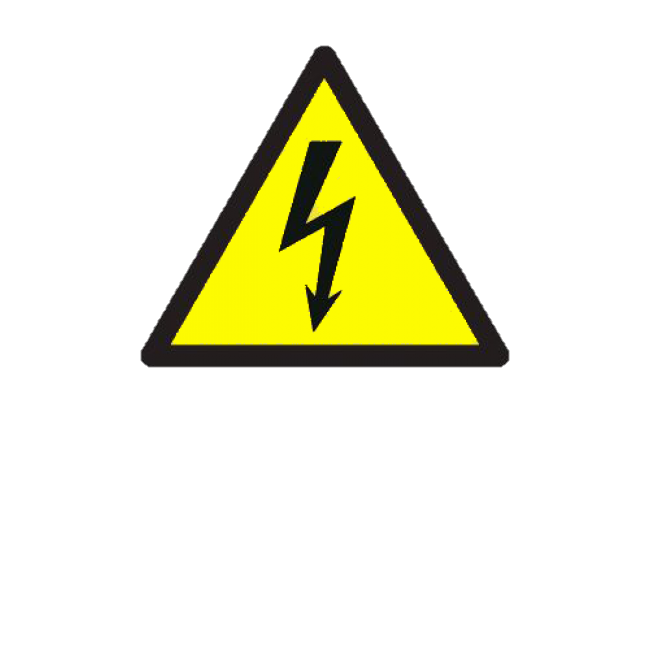 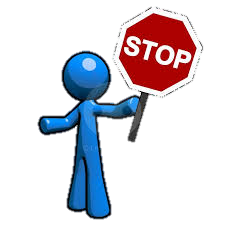 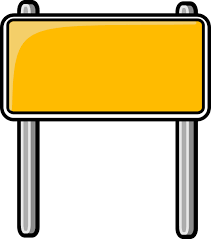 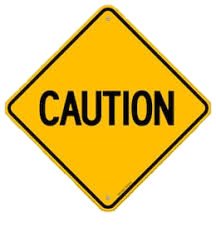 CHECK GOOGLE AND PINTEREST FOR INSPIRATION EACH TIME
 GCSE FINE ART ETC …………………
START DEVELOPING IDEAS (IMAGES) IN RESPONSE TO THEME AND ARTIST STYLE IN MEDIA  X3
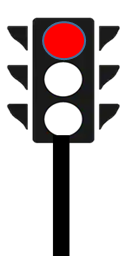 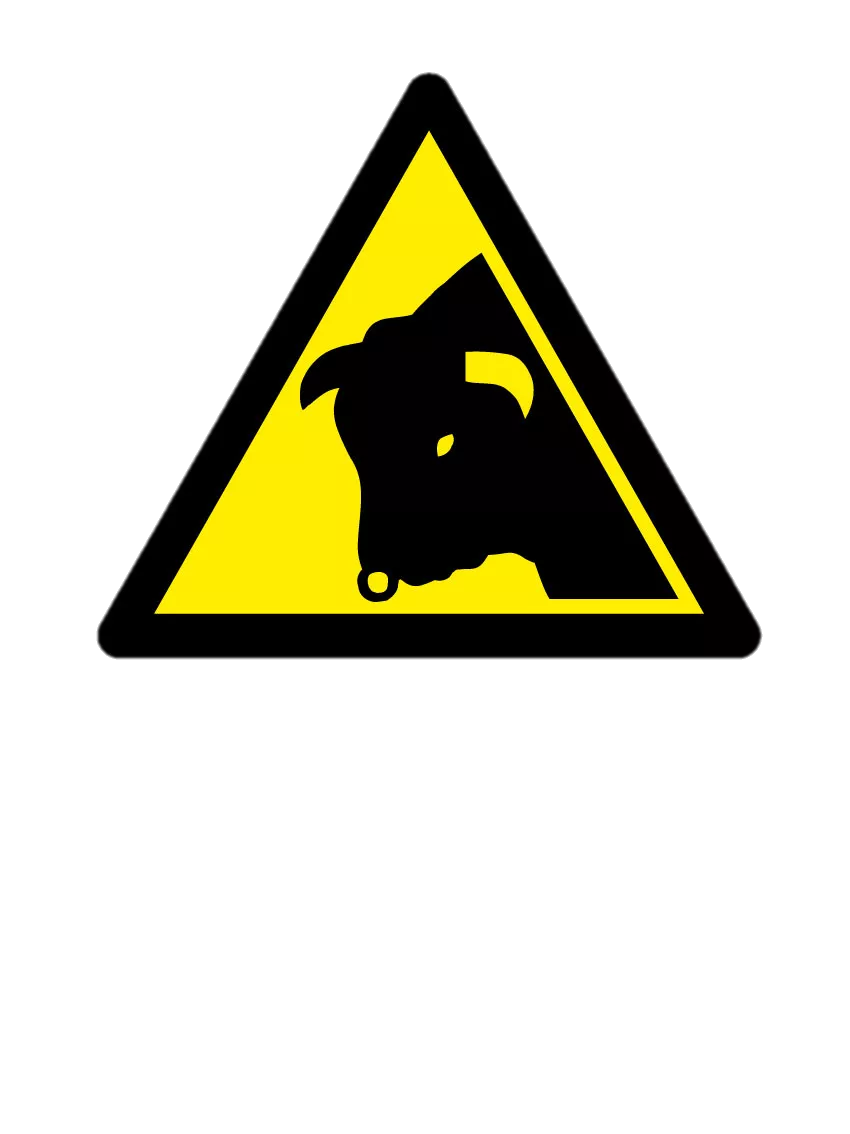 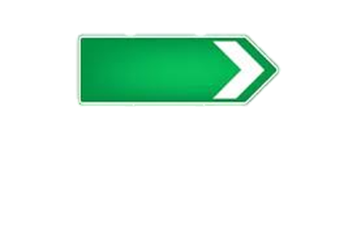 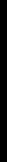 30TH JUNE
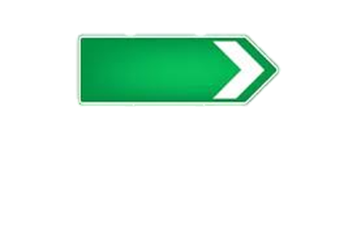 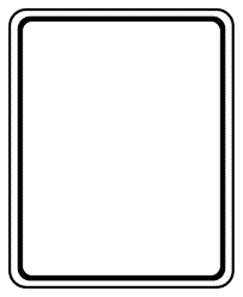 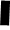 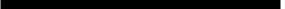 30TH MAY
ARTIST RESEARCH PRESENTATION X2 (OR 3)

EXAMPLES OF WORK AND
ANNOTATION
DO YOU NEED MORE PRIMARY IMAGERY TO SUPPORT THEM?
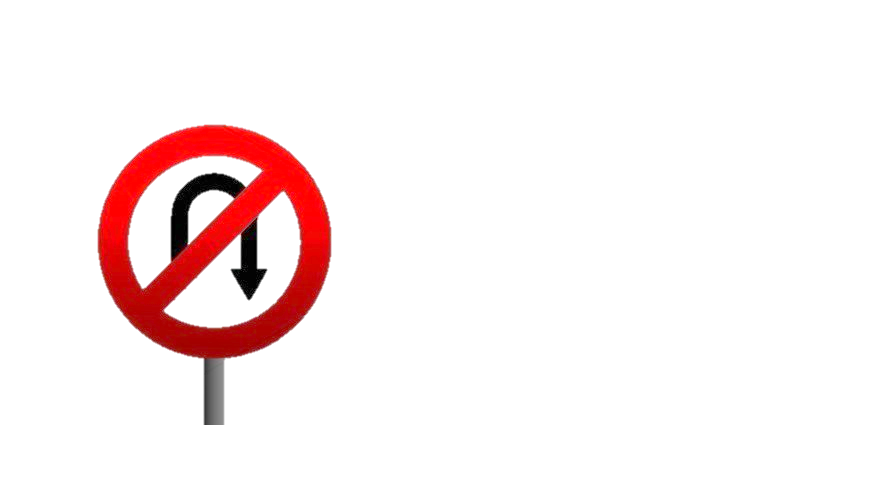 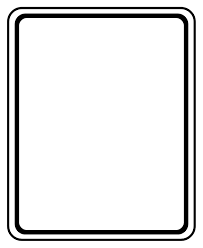 COLLECTED IMAGERY DOUBLE PAGE SPREAD
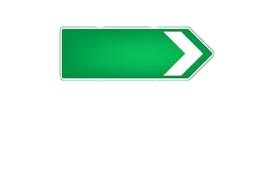 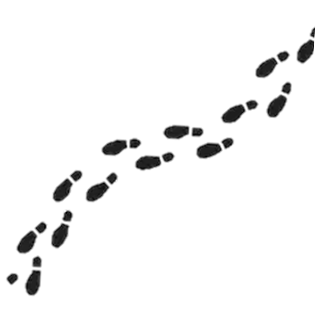 NOW
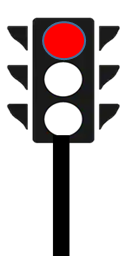 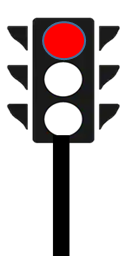 THEME
 SELECETED
PERSONAL RESPONSES IN STYLE/ MEDIA OF ARTIST LINKED TO THEME
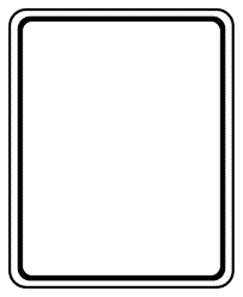 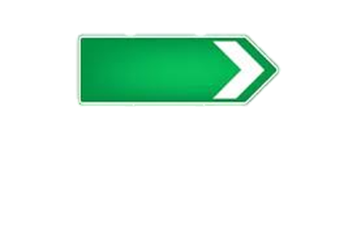 TITLE PAGE
MINDMAP (200 WORDS)
EASTER
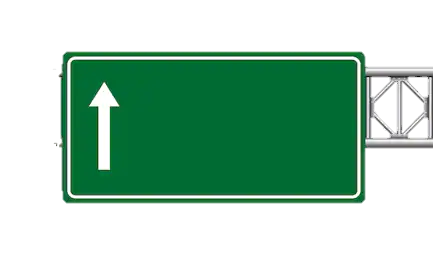 PRIMARY IMAGERY WELL PRESENTED ALONG SIDE  OBSERVATIONAL IMAGERY
GCSE ART 
COURSEWORK
ROAD MAP TO SUCCESS
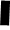 SHOW SKILLS, PENCIL TONE AND TECHNIQUES. OTHER MEDIA? X4